Calling all aspiring teachers…
YOUR COUNTRY’S CHILDREN NEED YOU!
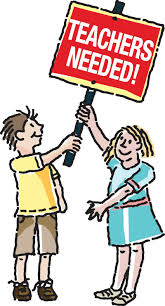 My journey (the scenic route!)
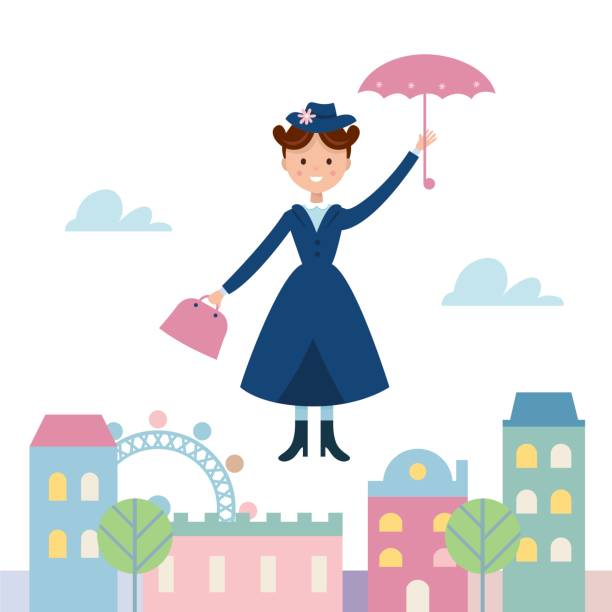 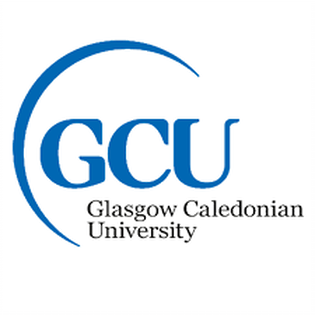 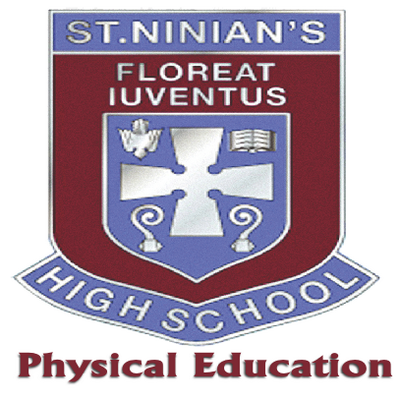 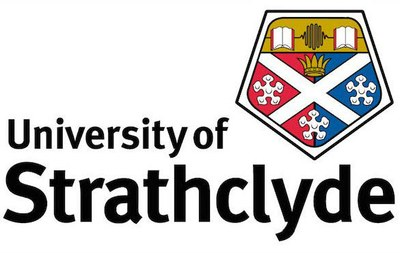 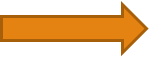 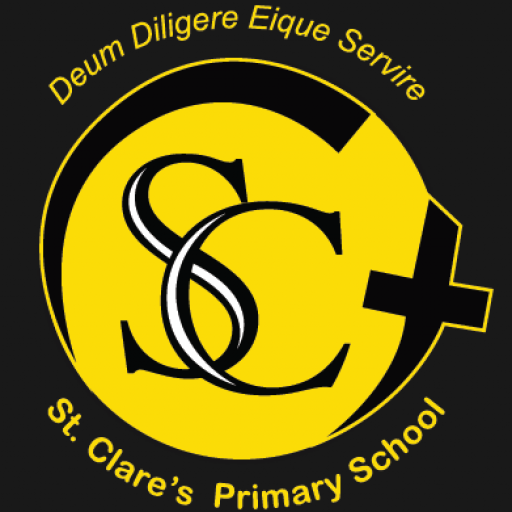 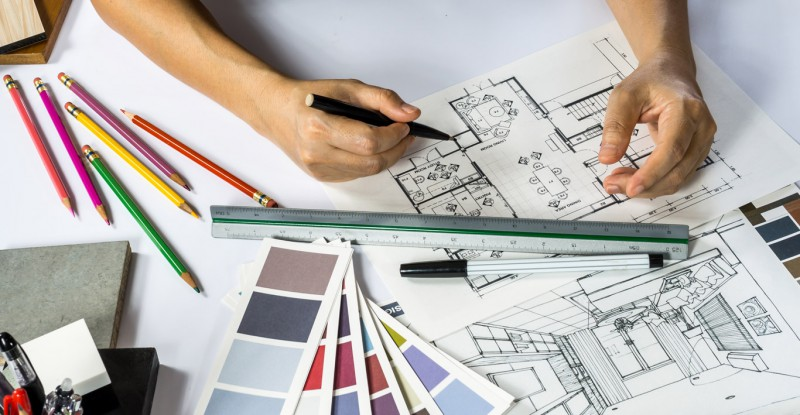 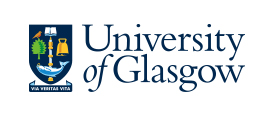 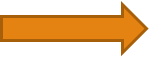 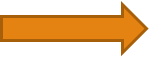 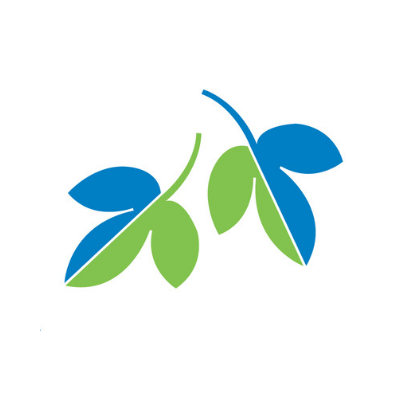 Important Advice….
Gain as much voluntary experience as you can- Schools(they love the extra help), Brownies, Cubs, Dance Clubs, Children's Liturgy etc. 
You need to stand out- What makes your application so unique? 
Don’t give up- if it is meant to be it will be. Hard work is the key!
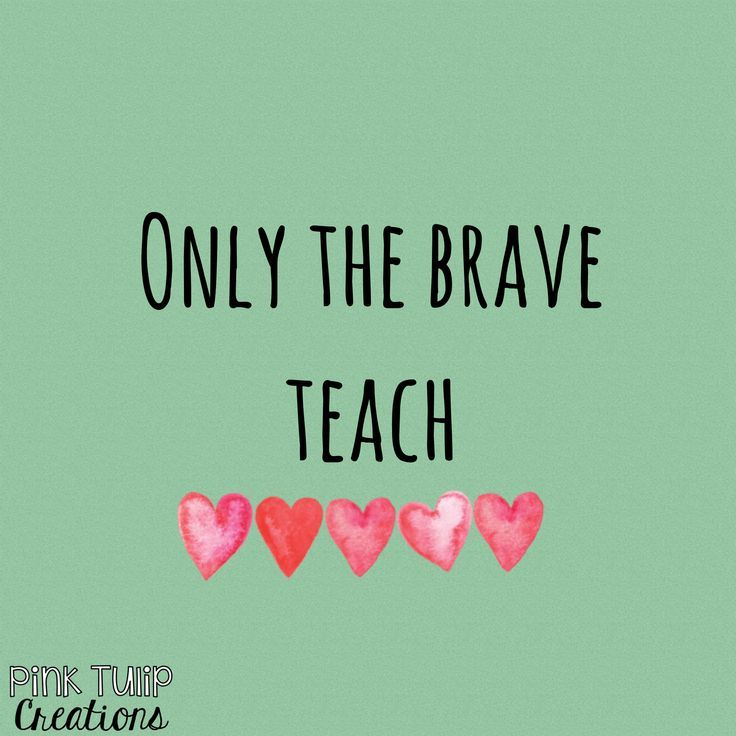 Are you up for the challenge?
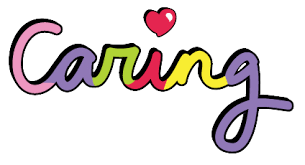 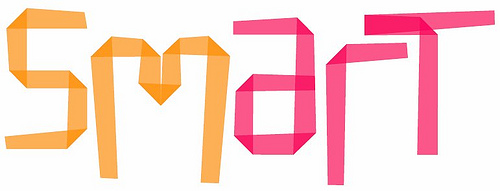 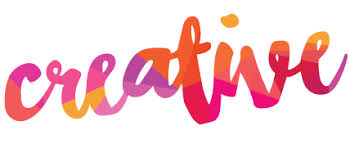 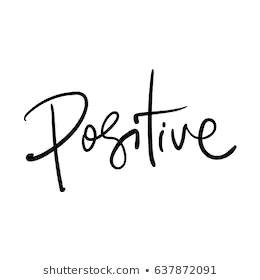 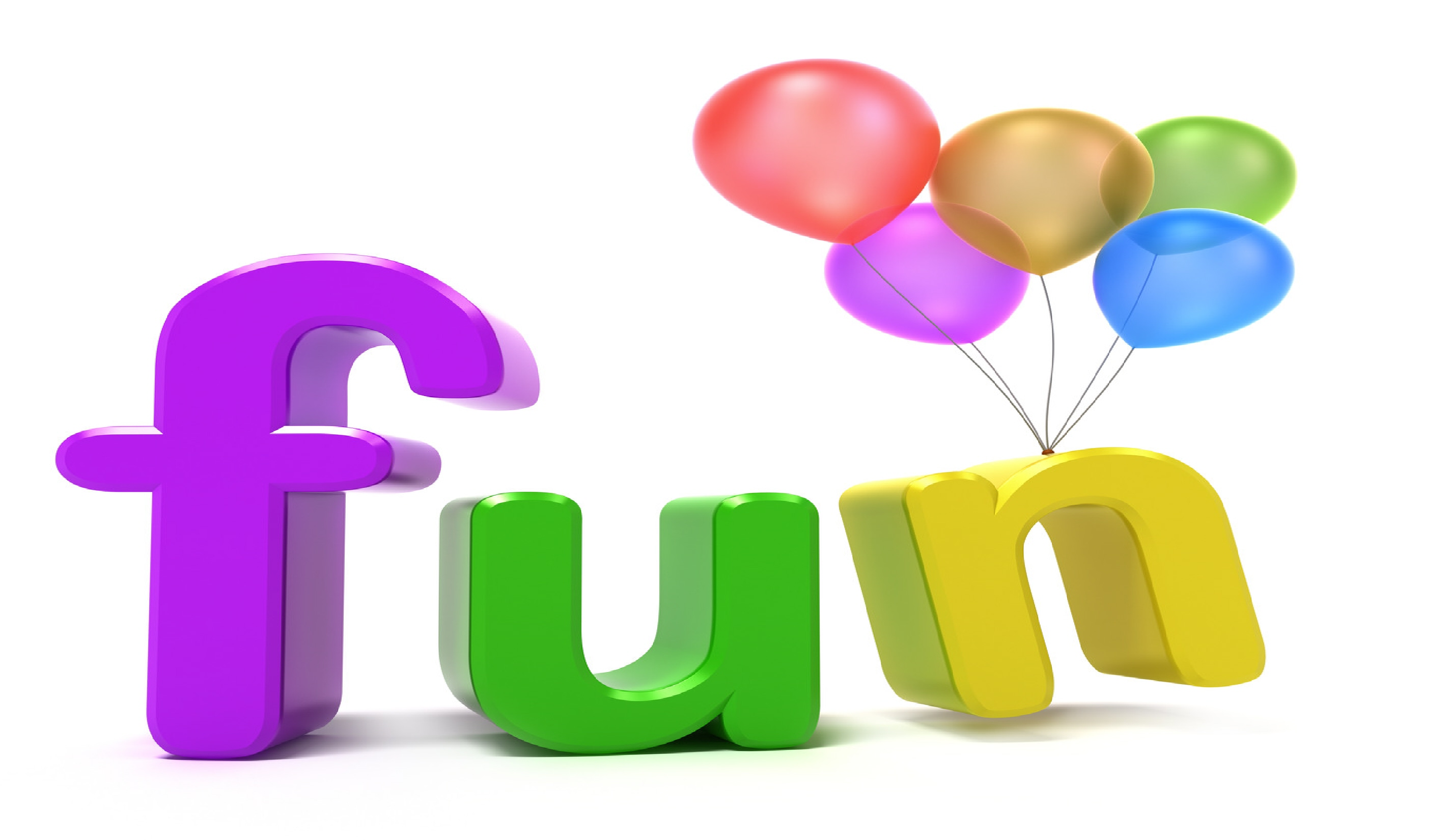 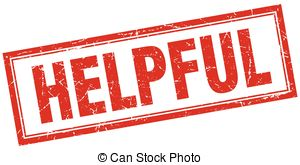 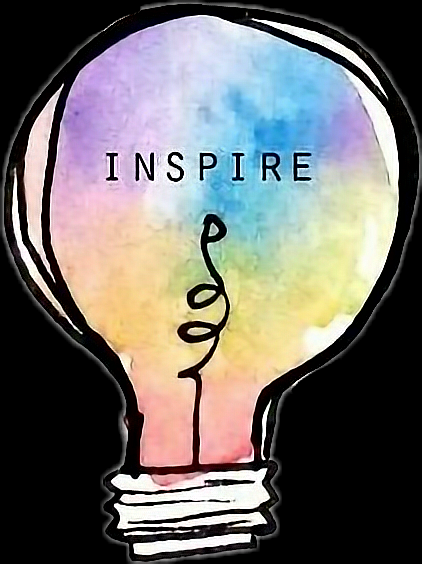 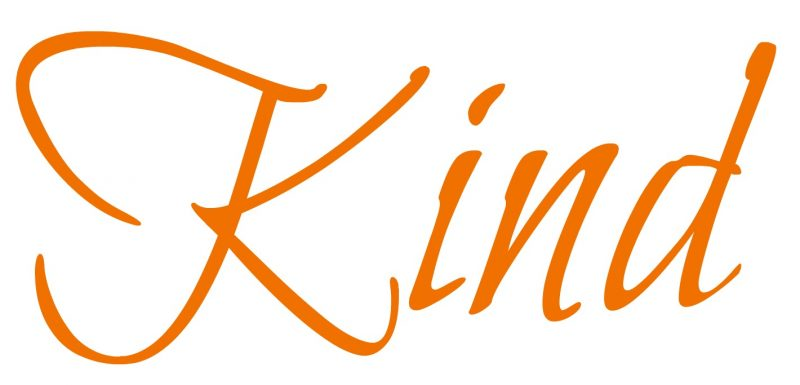 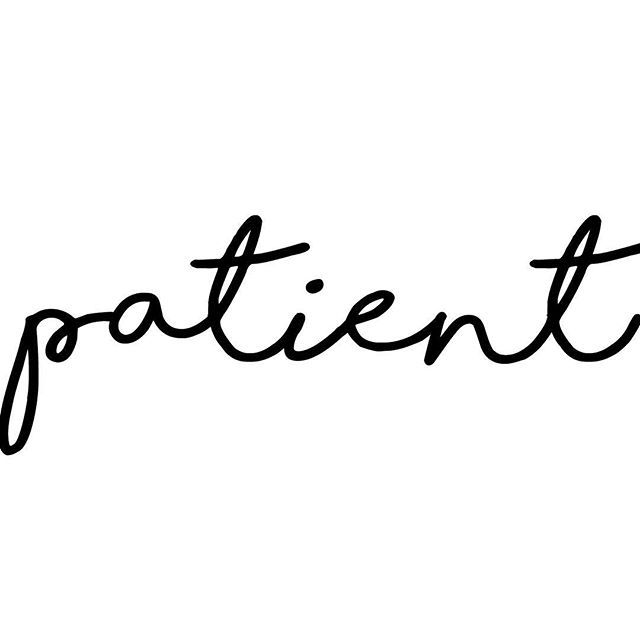 Children’s education is in your hands……
Can you inspire our future world changers?
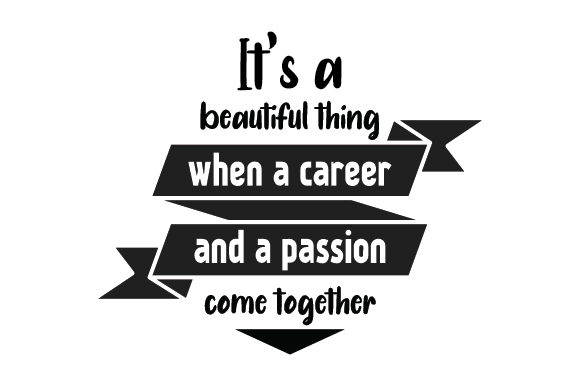 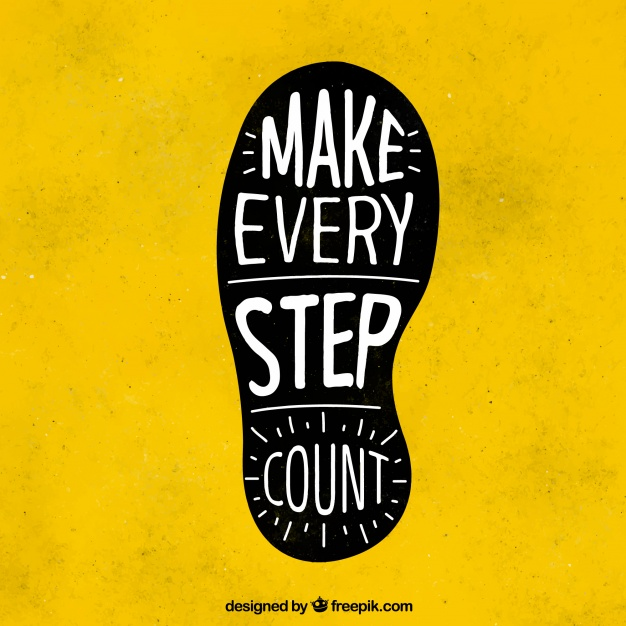